Минута
чистописания
оро
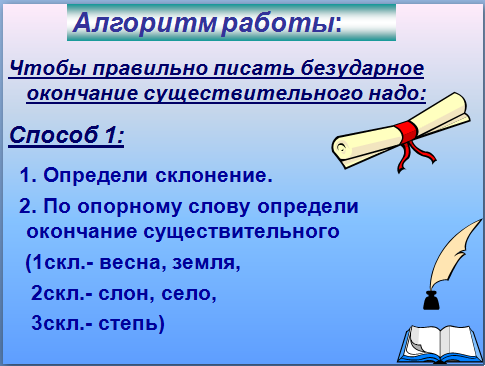 Определяю я предметы,
Они со мной весьма приметны.
Я украшаю вашу речь,
Меня вам надо знать, беречь.
Отвечает на вопросы:
какой? какая? какое?
какие?
Часть речи
Обозначает признак предмета
Имя прилагательное
Дружит с существительным, подчиняется в Р.,Ч.,П.
Дает описание предмета, делает речь красочной
Тема урока:
Безударные падежные 
окончания
имен прилагательных
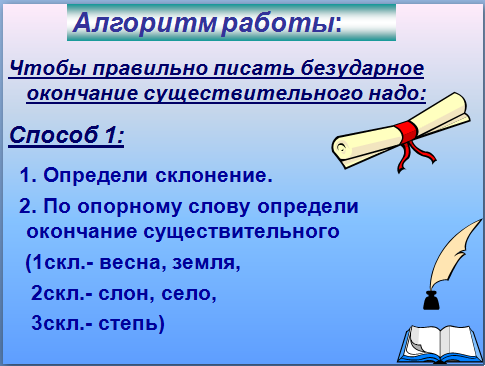 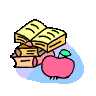 Цель:
Закрепить:
    знания об имени прилагательном как части речи.
    умение распознавать имена прилагательные в тексте, определять их род, число, падеж.
    умение правильно писать окончания имён прилагательных и существительных
    Развивать орфографическую зоркость, устную и письменную  речь, навыки самоконтроля и взаимопроверки.
Алгоритм работы:
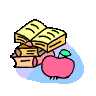 Чтобы правильно писать 
безударные окончания
Имен прилагательных , надо:
Найти имя существительное, от которого зависит прилагательное
2. Нужно задать вопрос от имени существительного.
3. По  ударному окончанию в   вопросе узнай букву.
(Помни о возможных несовпадениях.)
Родительный падеж
мужского и среднего рода
Какого?
- его
  дальн              пути
   у весенн             солнца
- ого
 у родн          дома
 от Чёрн         моря
его
ого
его
ого
Фразеологические обороты
Принять за правду вымысел, преувеличение
чист
ую
Принять за                  монету
ого
Довести до  _________ каления
бел
Разозлили до предела, до бешенства.
ому
шапочн
Опоздать, явиться, когда уже всё закончилось
Явиться к  __________    разбору
Зарядка
для
глаз
Упр. 267 (тетрадь)
Измени прилагательное по команде главного слова;
задай вопрос, укажи падеж
С ________ ветвей __________ деревьев _________ хлоп . . ми падал снег.  Тогда в _________ стороны разл . тались клубы _________  пыл. .
Справочное бюро:  тяжелые, мохнатые, могучие; снежная, разные.
Групповая работа
- Определи слово
Водитель           корень
Весенний          суффикс
Подкрасить       приставка
Удивительный  окончание
Лист самооценки